Figure 5. Activation of astrocytes but not microglia is ameliorated in 11–13-month-old APP/PS1/Parkin OE mice. (A) ...
Hum Mol Genet, Volume 23, Issue 4, 15 February 2014, Pages 1056–1072, https://doi.org/10.1093/hmg/ddt501
The content of this slide may be subject to copyright: please see the slide notes for details.
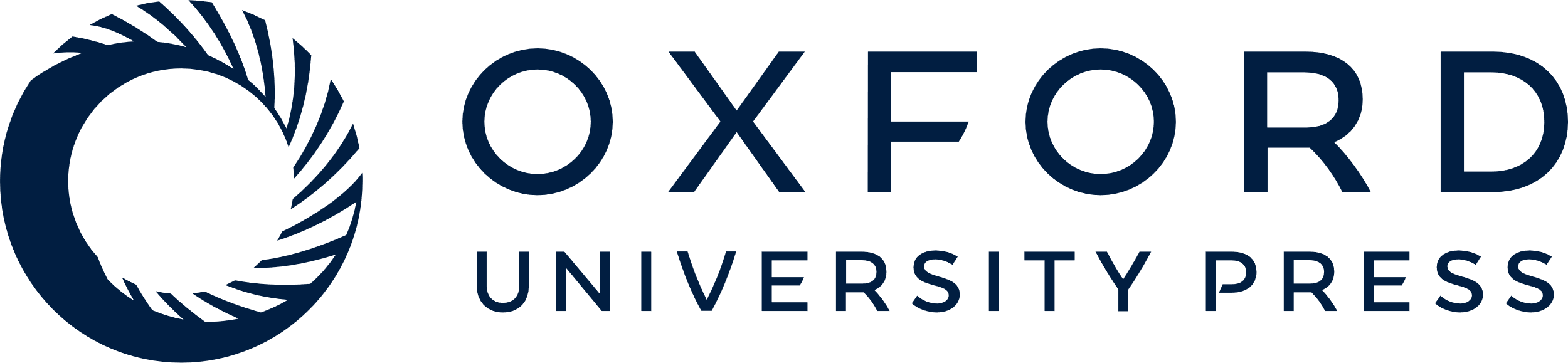 [Speaker Notes: Figure 5. Activation of astrocytes but not microglia is ameliorated in 11–13-month-old APP/PS1/Parkin OE mice. (A) Representative western blots (right) and the diagram show the GFAP expression level in the cortex for WT, APP/PS1/Parkin OE and APP/PS1 mice. (B) Blots and data are presented for the GFAP expression level in the hippocampus. Parkin overexpression reduced the GFAP level in comparison with APP/PS1 mice in the cortex and the hippocampus. Data are expressed as means ± SEM (*P < 0.05; #P < 0.01, n = 3). (C) Representative fluorescence images of GFAP (green) and merged with NeuN (red) for cortex (left) and hippocampus (right) of the indicated mouse strains are depicted. The immunosignal for GFAP was increased in APP/PS1 mice and reduced in APP/PS1/Parkin OE mice. Immunofluorescence images for the microglia marker Iba 1 (green) and merged with NeuN (red) are presented. (D) No difference in GFAP staining was seen in sections from the different strains of 6-month-old mice. (E) LPS injection into striatum-induced expression of Iba 1 and GFAP in 12-month-old WT, WT + LPS and Pakin OE + LPS. Scale bar: 100 µm.


Unless provided in the caption above, the following copyright applies to the content of this slide: © The Author 2013. Published by Oxford University Press. All rights reserved. For Permissions, please email: journals.permissions@oup.com]